NC Department of Health and Human Services 
Gonorrhea Epidemiology in North Carolina 2020
Division of Public Health/Epidemiology Section/Communicable Disease Branch
HIV/STD/Viral Hepatitis Surveillance Unit
October 2021
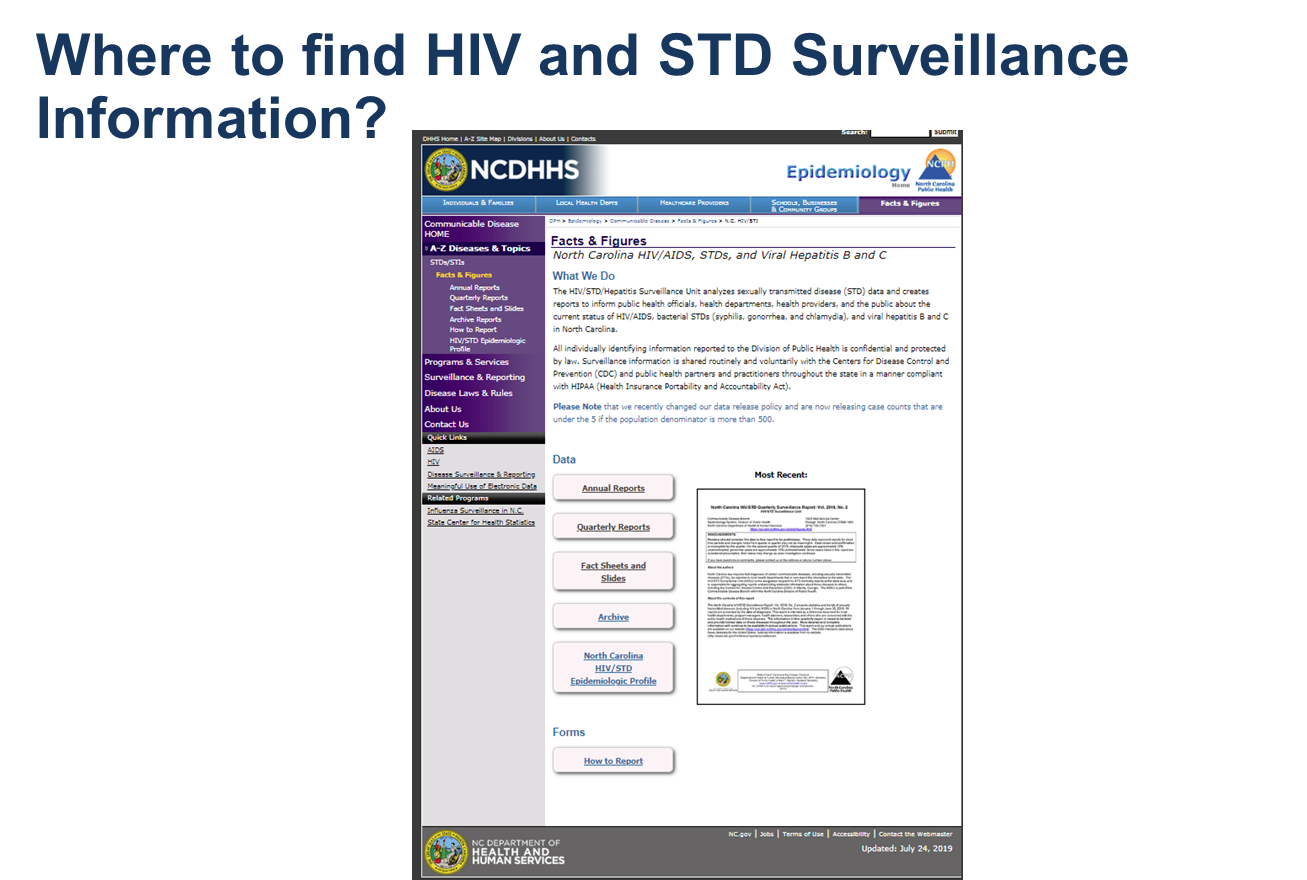 http://epi.publichealth.nc.gov/cd/stds/figures.html
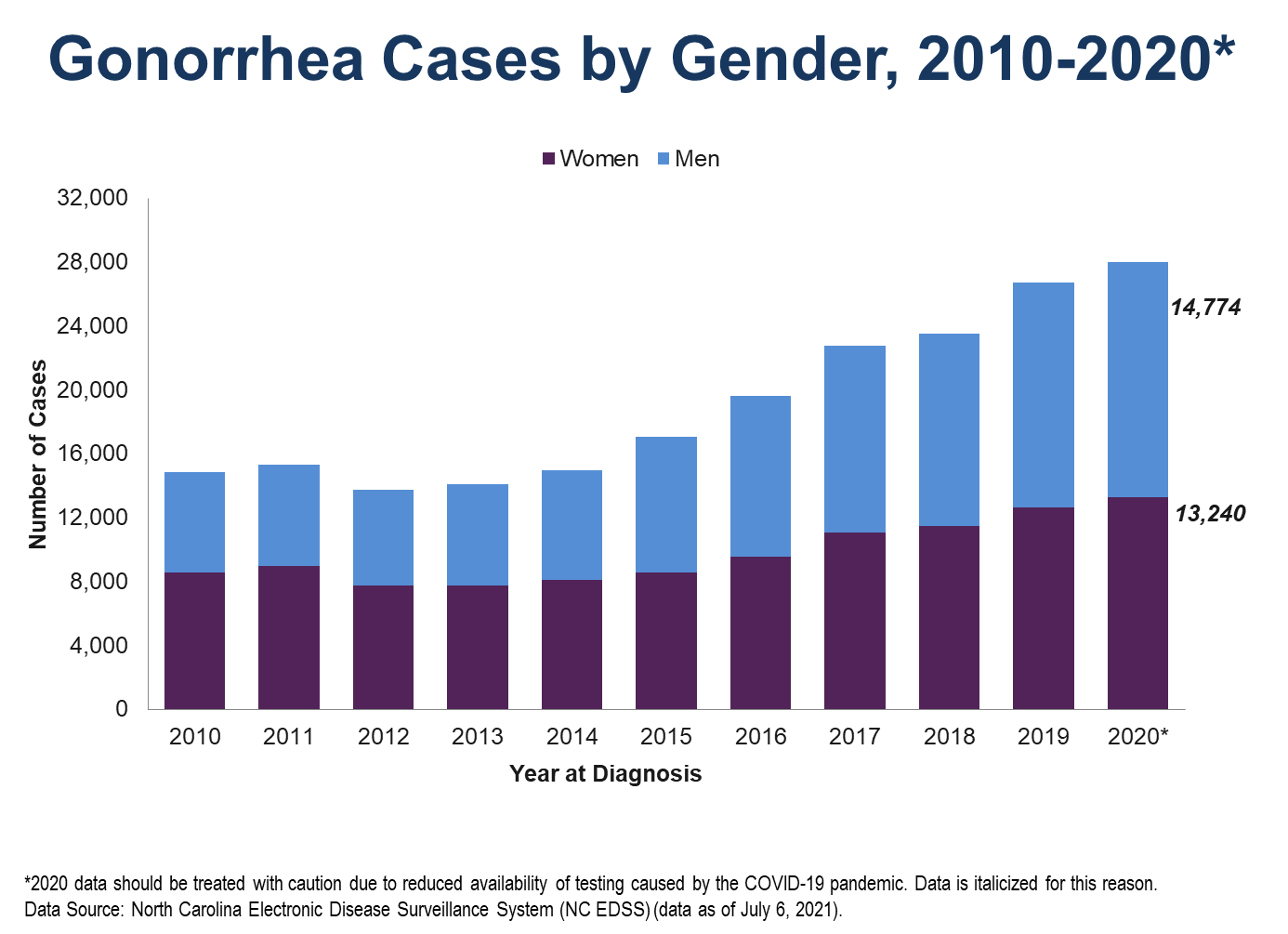 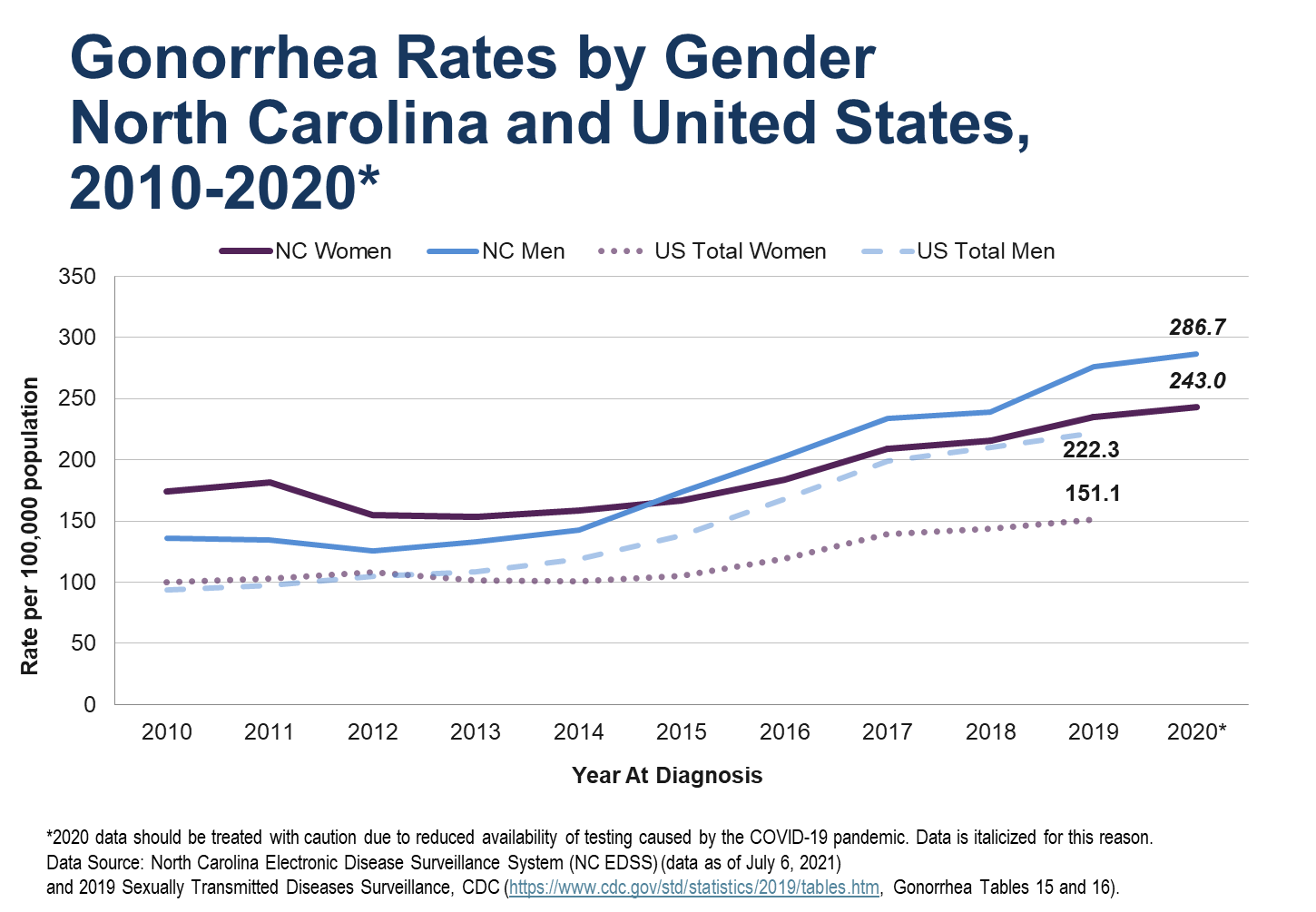 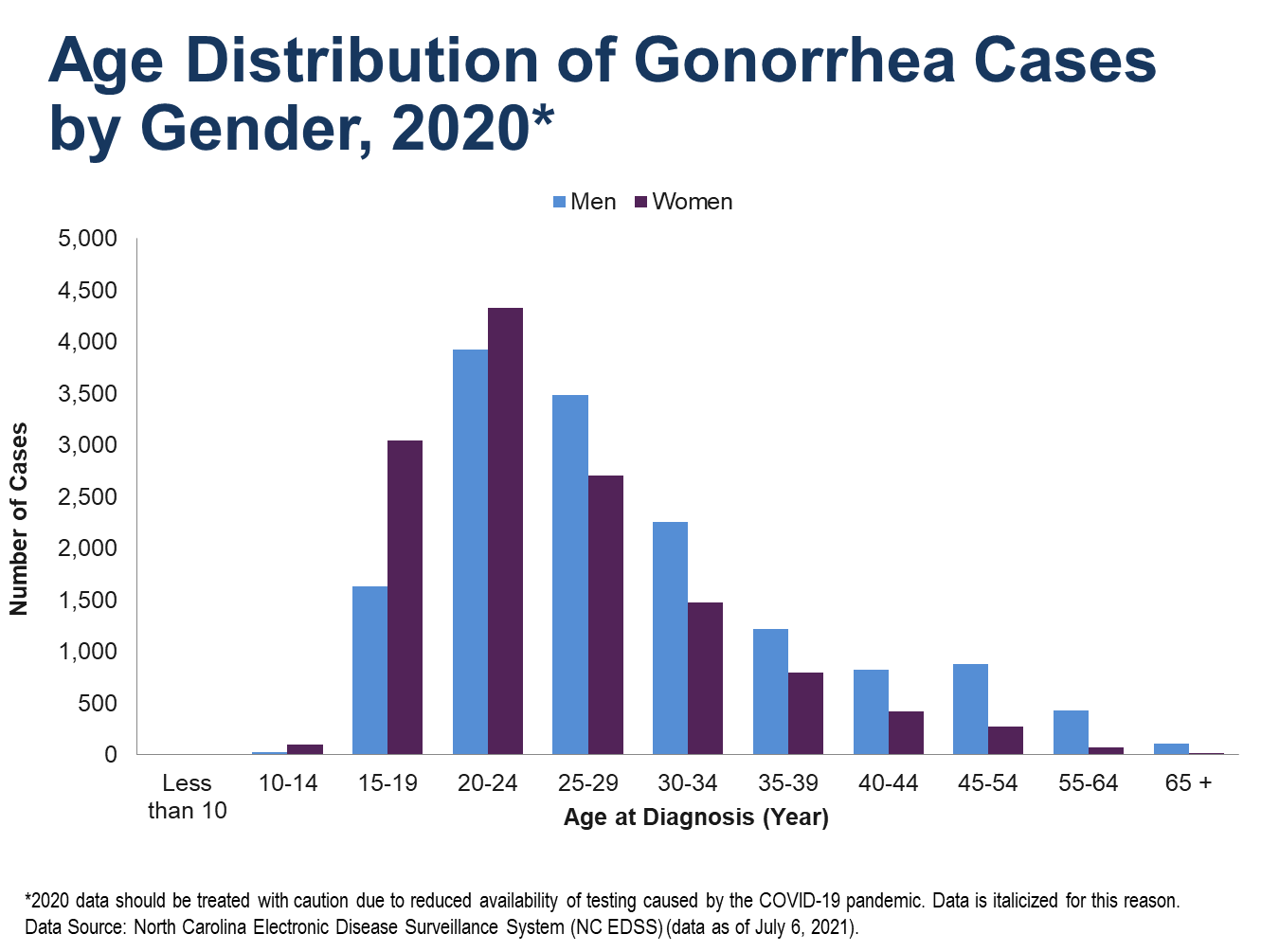 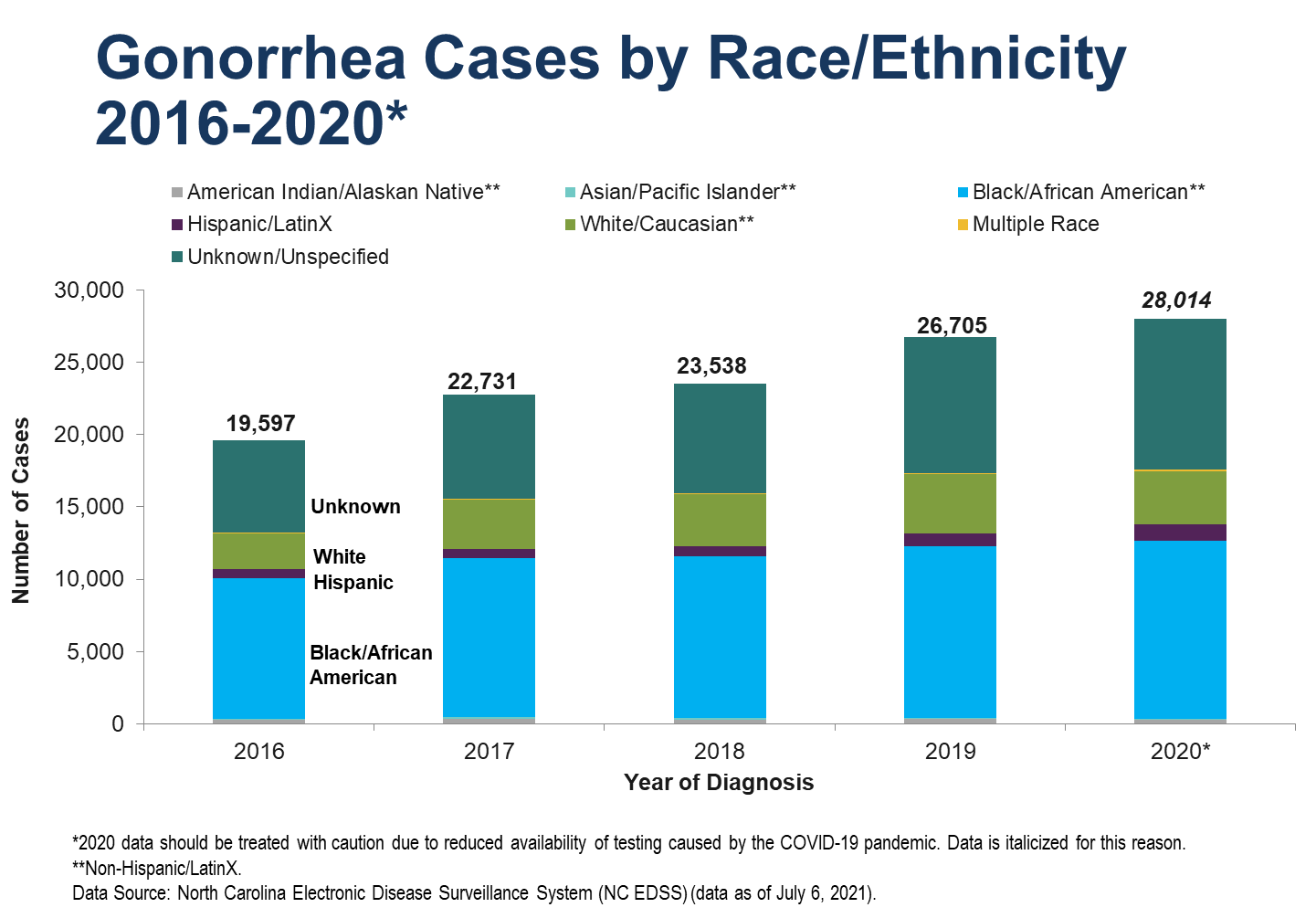 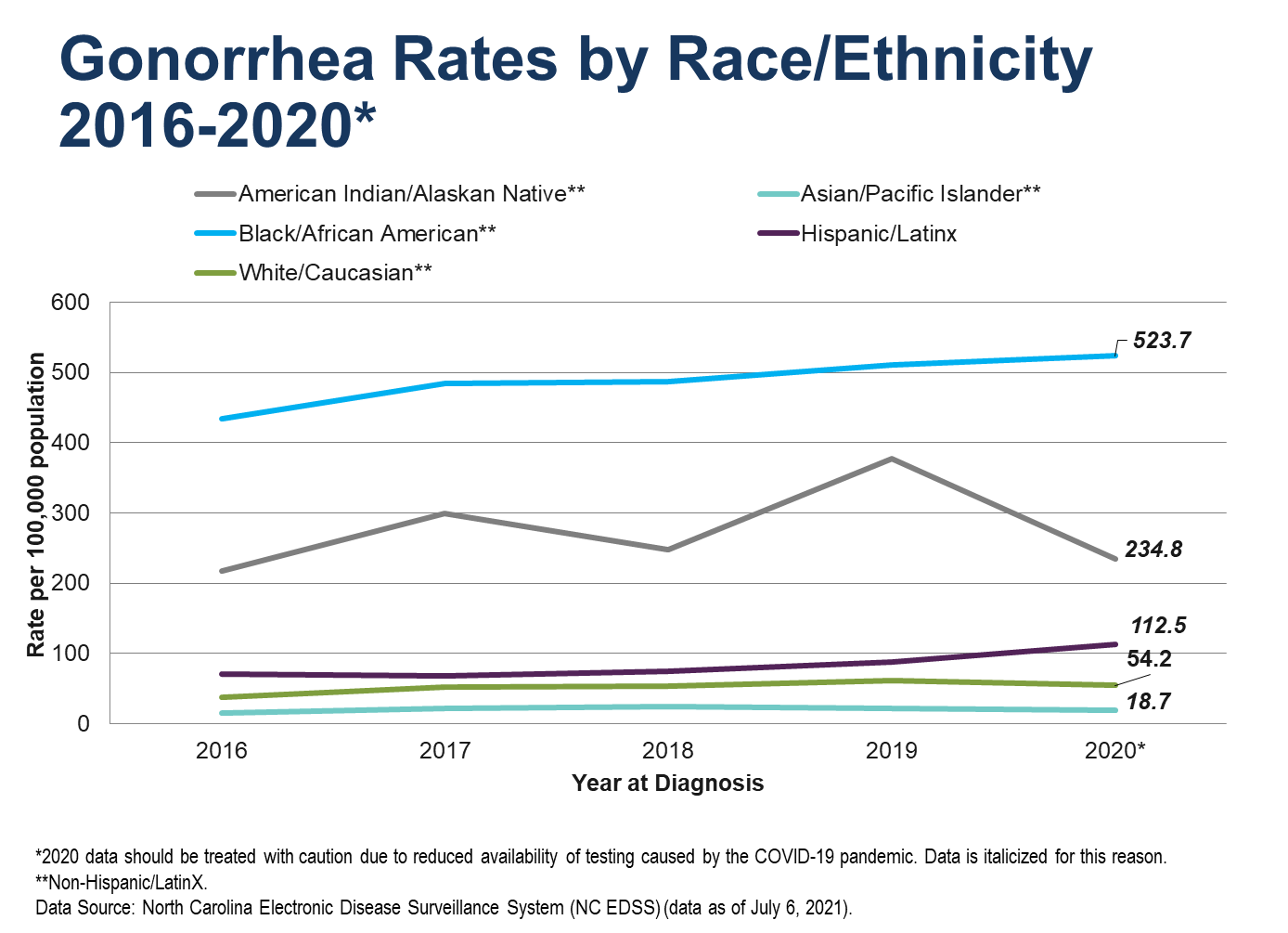 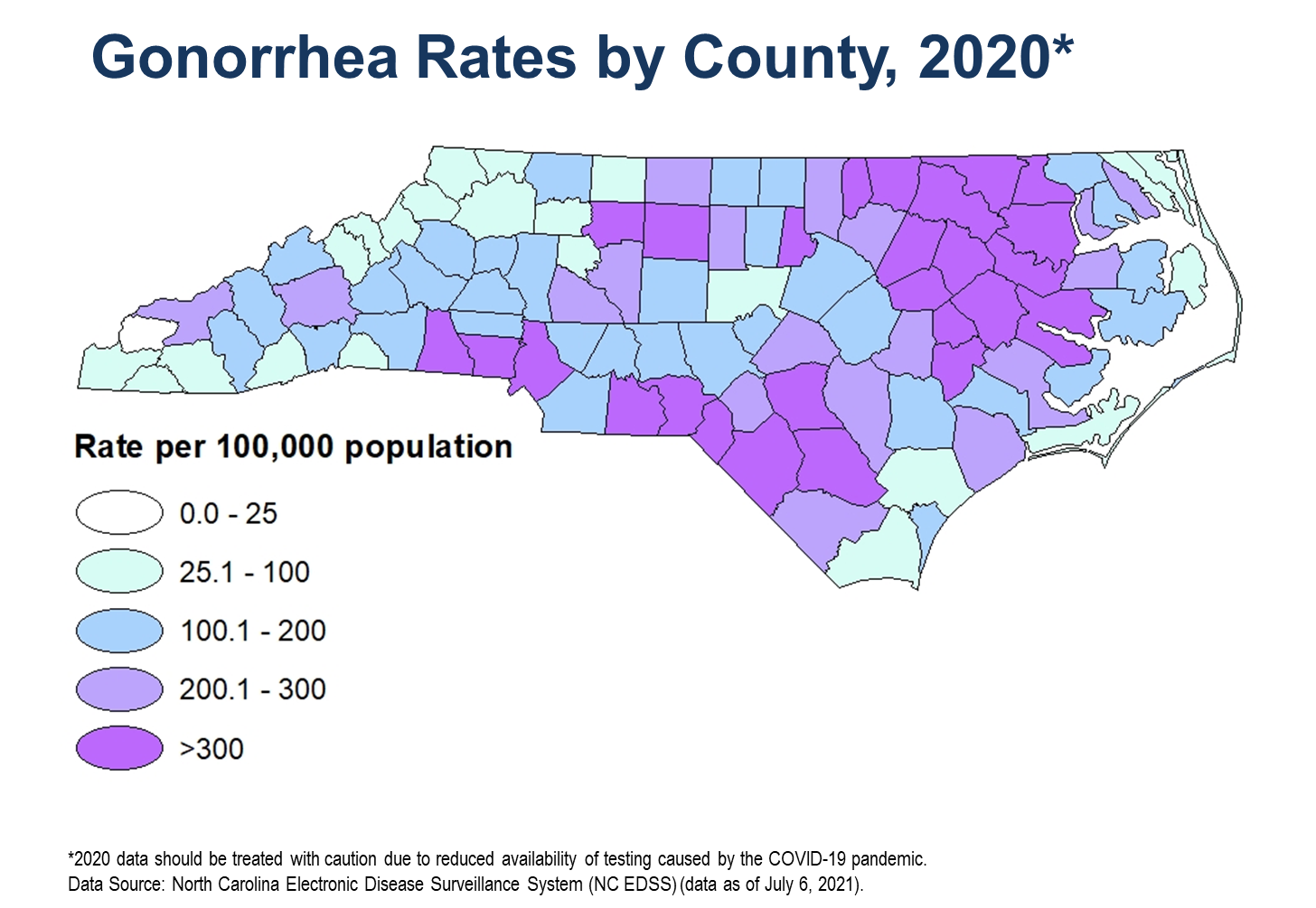